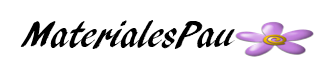 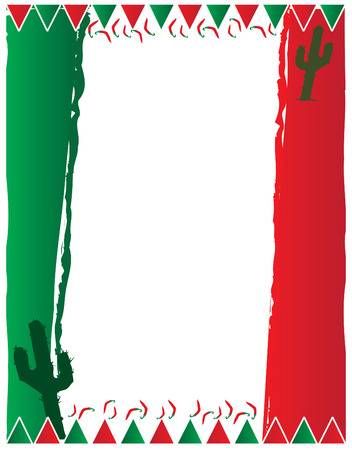 Memorama REVOLUCIÓN MEXICANA
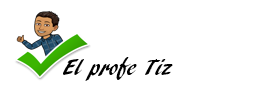 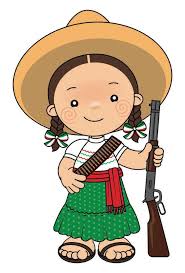 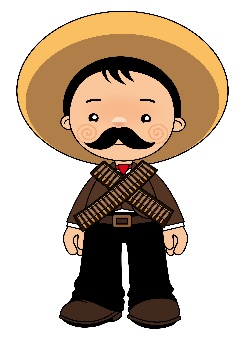 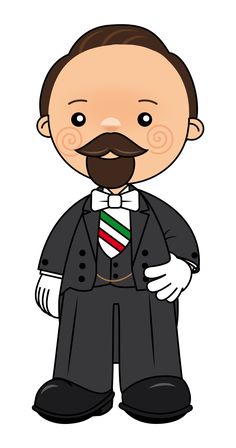 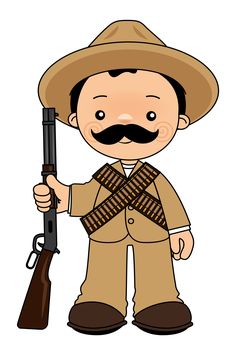 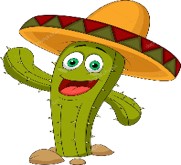 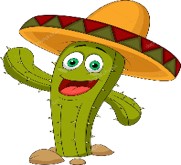 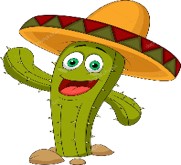 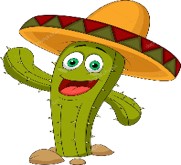 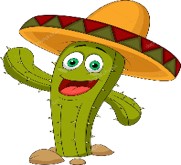 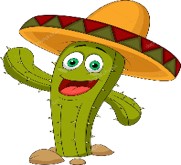 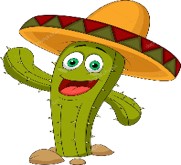 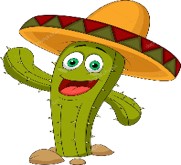 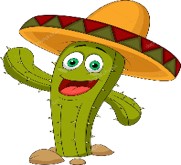 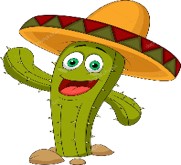 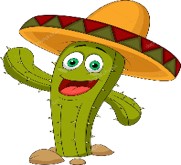 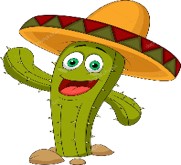 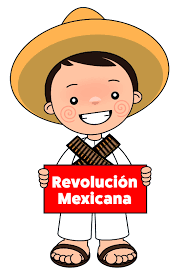 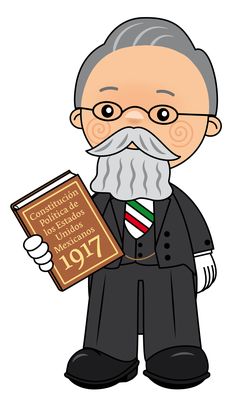 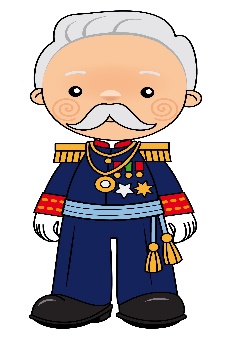 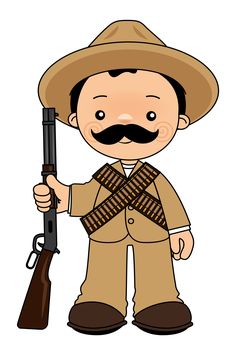 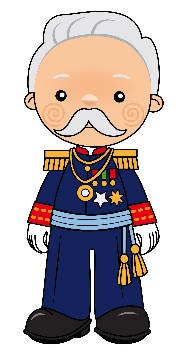 COMENZAR DE NUEVO
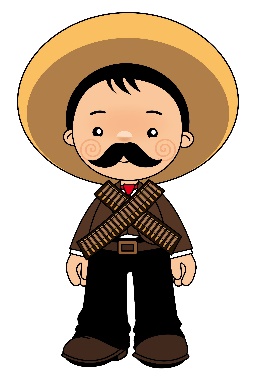 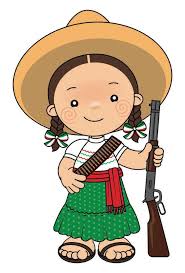 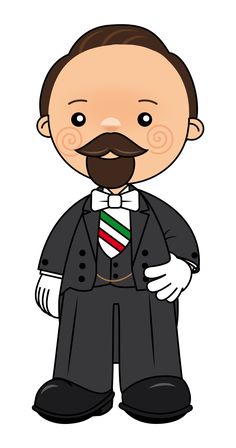 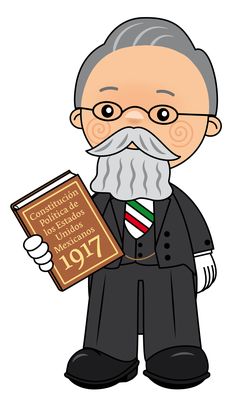 INSTRUCCIONES: TOCA LAS CARTAS PARA DESTAPARLAS, PARA VOLTERLAS TOCA LA CRUZ, PARA COMENZAR DE NUEVO EL JUEGO PULSA EL BOTON ROJO